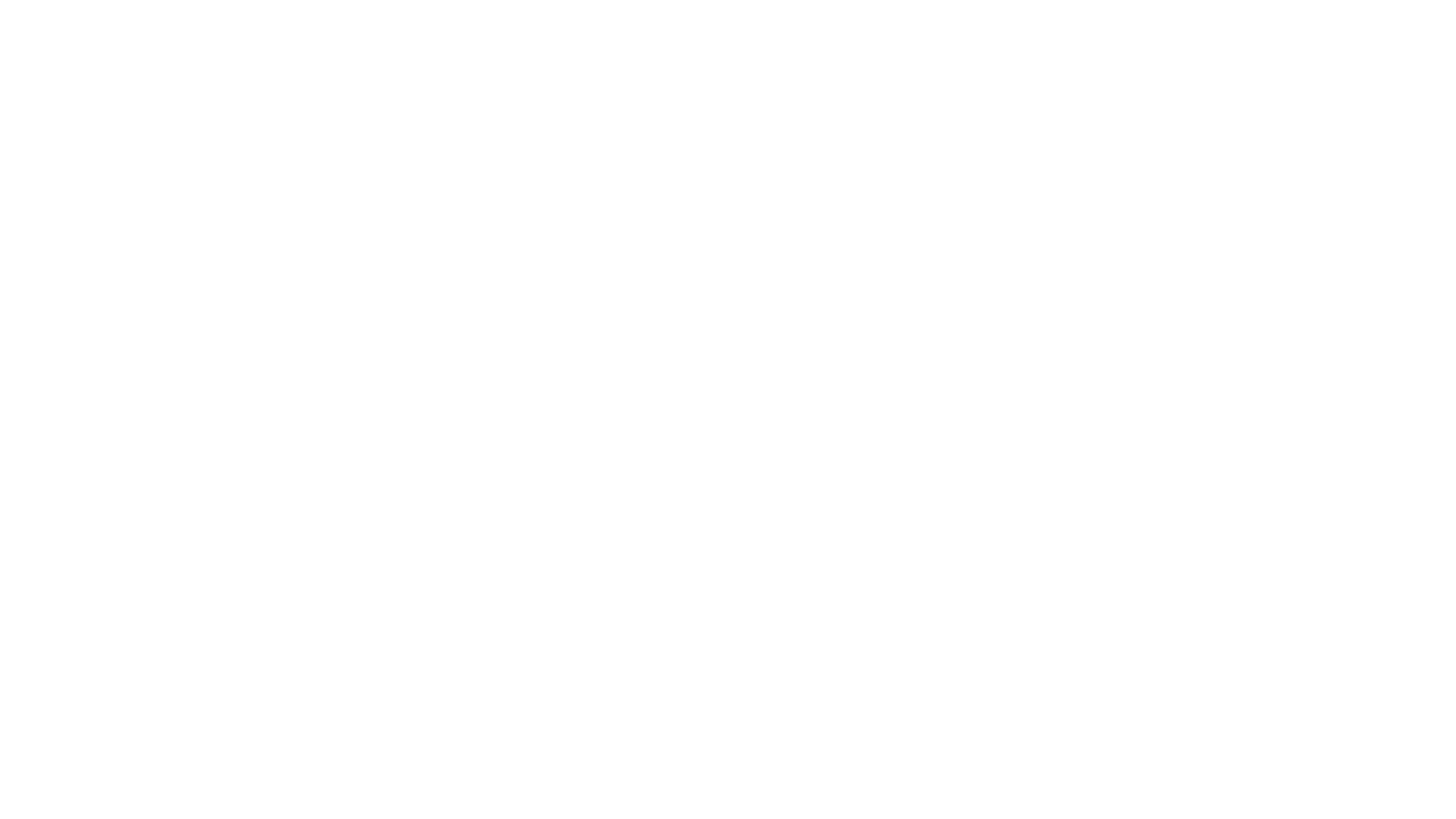 FRUTAS Y HORTALIZAS.
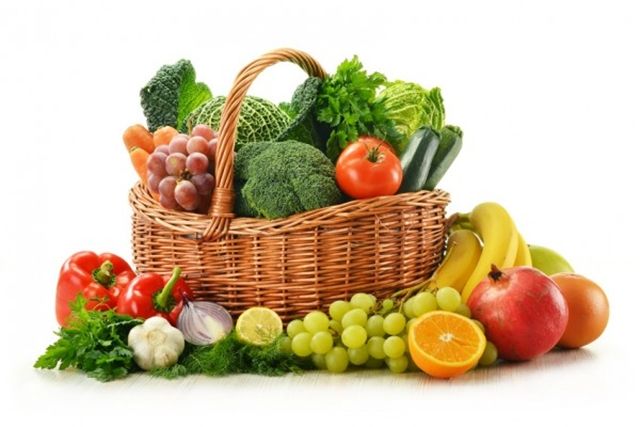 .
¿Que nutrientes nos aportan?
Son bajas en calorías ,contienen gran cantidad de vitaminas hidro saludables como la vitamina C ,acido fólico ,etc.
¿QUÉ FUNCION LLEVAN A CABO EN NUESTRO CUERPO?
Función biológica esenciales como la producción de proteínas, la descomposición de carbohidratos, etc.
¿Cuántas veces debemos incluirlas en nuestra alimentación?.
El consumo minimo es de 5 piezas al Día y el máximo de 10 piezas la dia.
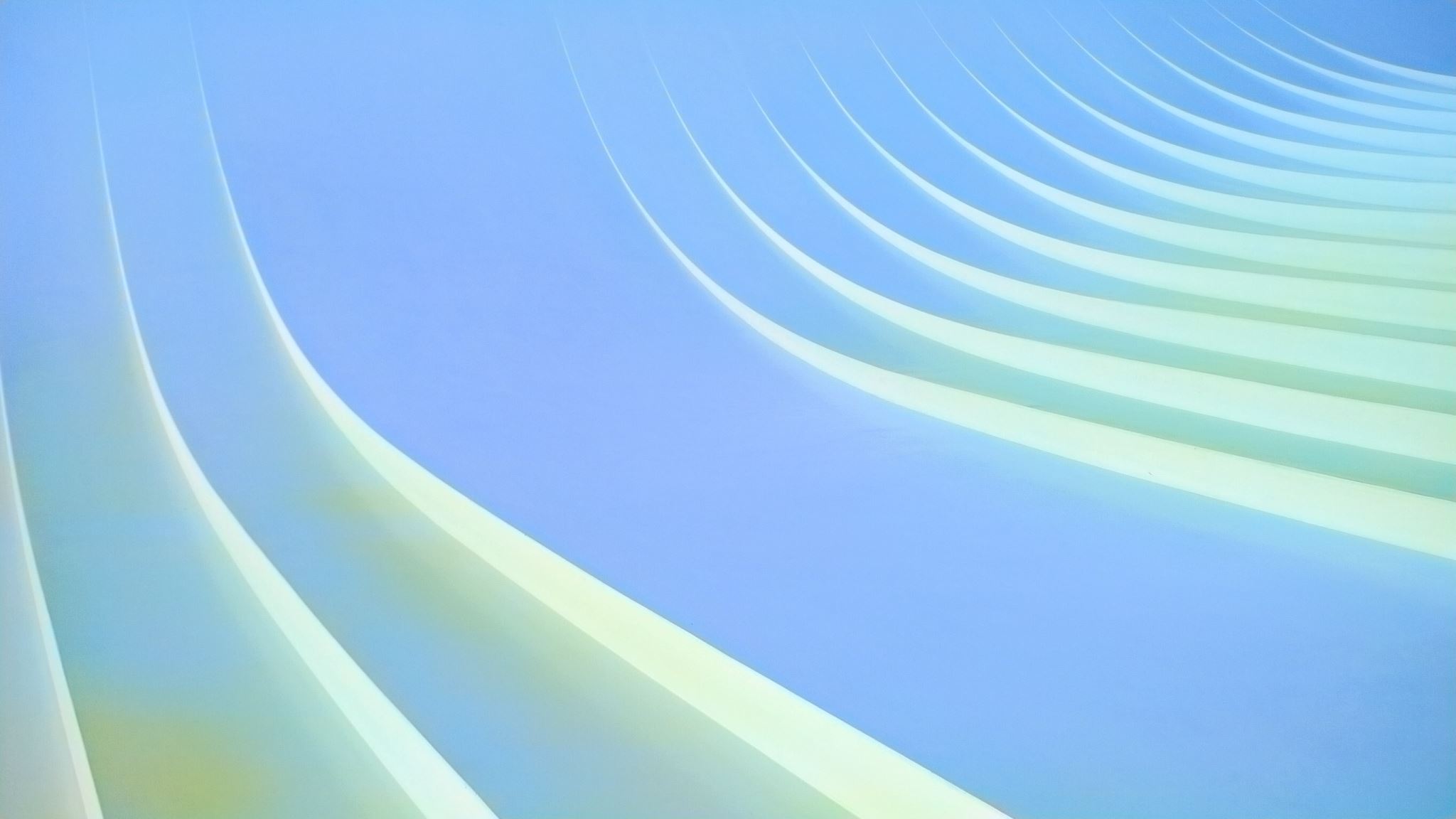 Menú sano para un día
Pirámide alimentaria
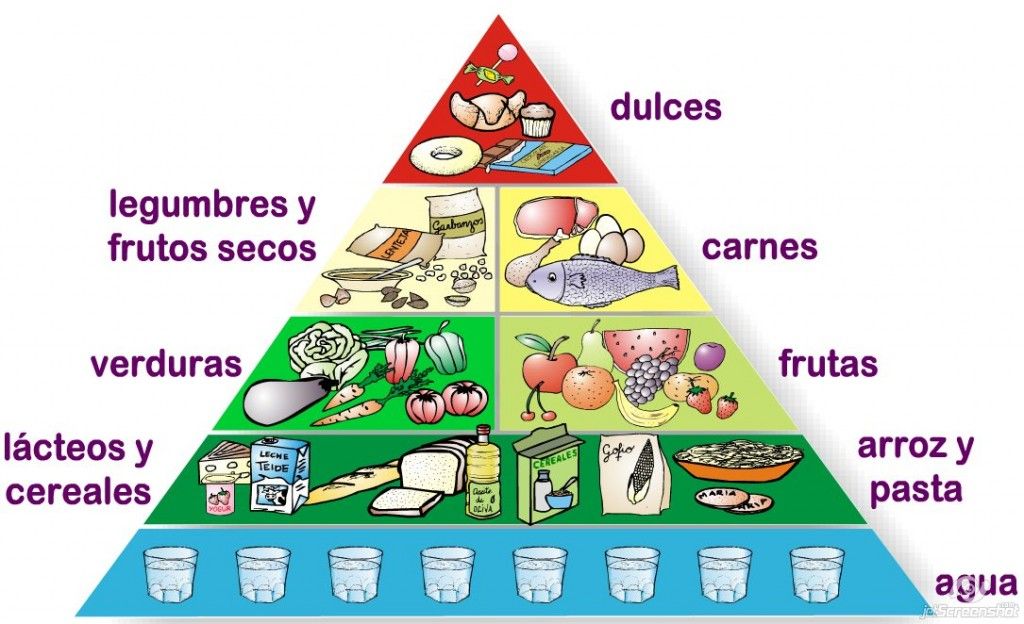 Hecho por:
Gonzalo
Carmen
Inés